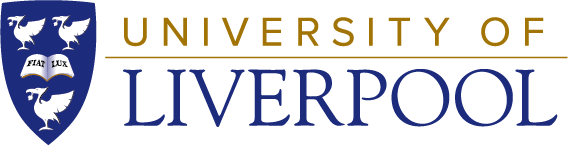 Lecture Capture: Is more always better?
Alison Reid*, Denis Duret and Karen Noble
University of Liverpool Institute of Veterinary Science
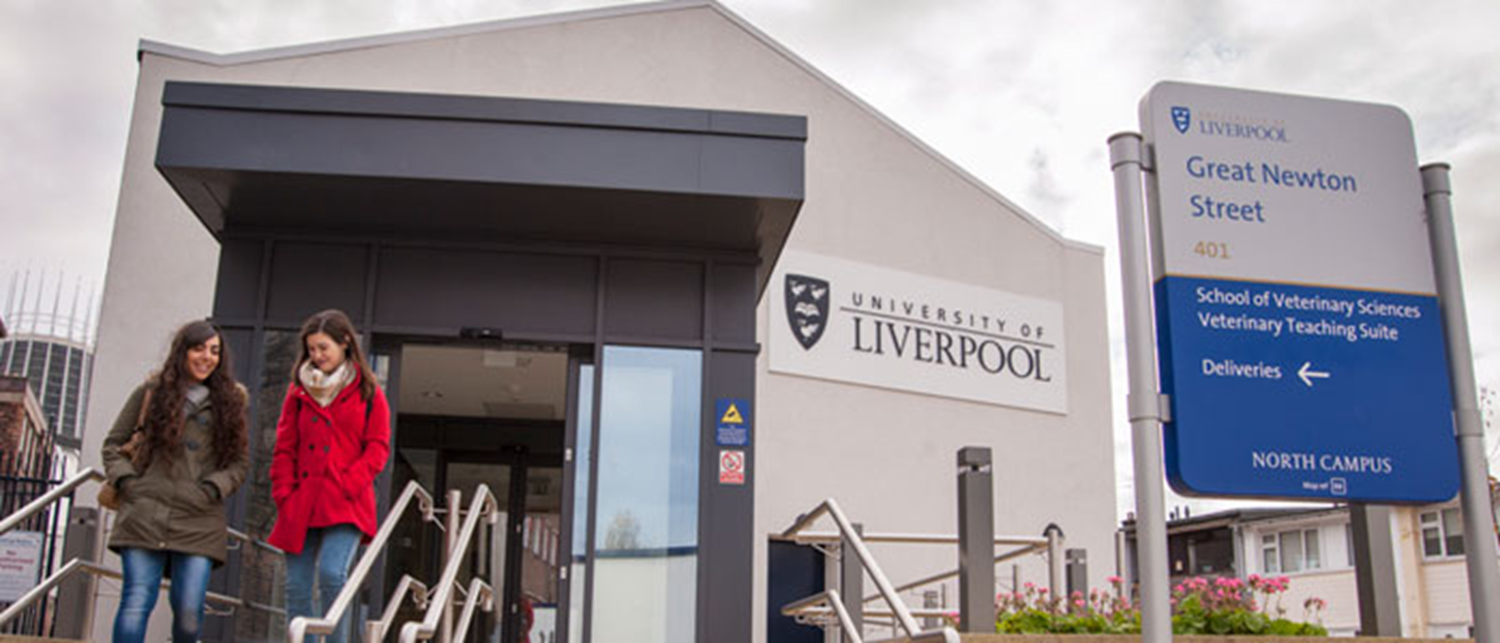 Context
If a high perceived workload1 and surface learning2 reduce achievement, what effect do “back-up” recorded lectures have, on struggling students?
Project
The utility
Students do use recorded lectures for active learning
Some students demonstrate intelligent use
Provide a valued safety net
Support varied lifestyles
Back-up for unexpected situations
...it covers everything you need to know without going into far too much detail
The warnings!
Students accurately identify as poor, average and good learners
Students undertaking > 10 hours of self-study achieve higher results than those undertaking < 10 hours
Lower achieving students are more likely to limit their study to use of recorded lectures and to consider that all the information they need to know is in the recorded lecture.
25% of students ignore a learning outcome if it is not covered in the recorded lecture!
(Significance determined by P<0.05)
Since I’ve started using it I prefer to be alone in lectures
They know it’s going to be on there and...they’re just scrolling through Facebook...I find it really distracting
The warnings!
...it sort of makes your workload worse
83% of students agree that workload is a cause of stress.
80% of students do not think that recorded lectures reduce their workload.
Lower achieving students are more likely to consider their workload excessive 
Lower achieving students are more likely to perceive pressure from staff and peers to work long hours.
Lower achieving students are more likely to view lots of resources as a source of pressure 
Lower achieving students are more likely to acknowledge experiencing increased feelings of depression and anxiety since beginning university 
(Significance determined by P<0.05)
A vicious circle
Discussion?
They’re invaluable in some situations and they’re not going anywhere.
Some students are using them really well
How can we support struggling students to use recorded lectures, and other resources, in ways that improve, rather than reduce, their learning gains?
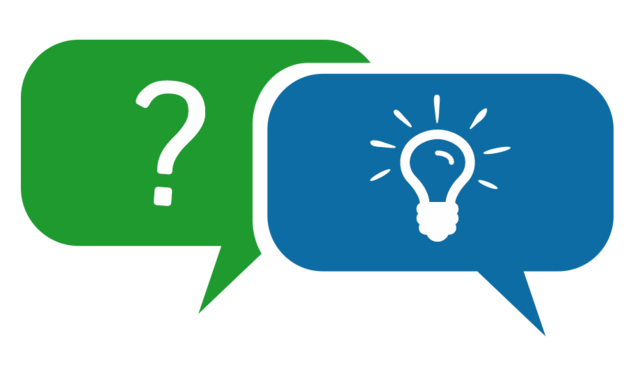 Our thoughts
Peer support
Study skills workshop
Encourage universal uptake by staff
Utilise learning outcomes
Increase teaching aspects that cannot be captured
References
Yeh, Y.Y. and Wickens, C.D., 1988. Dissociation of performance and subjective measures of workload. Human Factors, 30(1), pp.111-120.

Trigwell, K. and Prosser, M., 1991. Improving the quality of student learning: the influence of learning context and student approaches to learning on learning outcomes. Higher education, 22(3), pp.251-266.